«ЖИВОТНЫЕ И ПТИЦЫ СЕВЕРА»












Подготовила воспитатель Оленюк С.В.
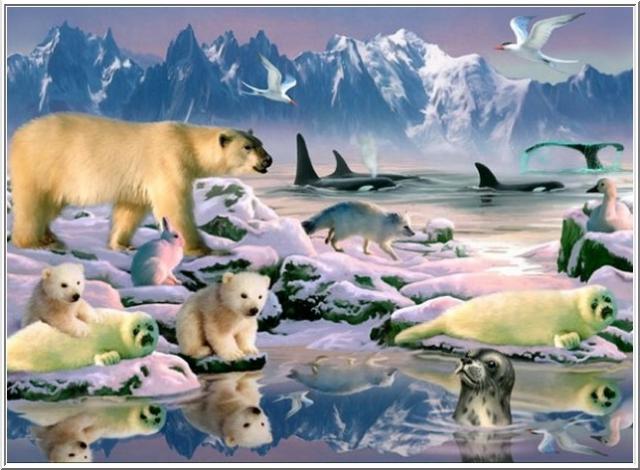 Цель: Развивать представление детей о диких животных живущих на Севере.
Задачи: 
          Обогатить и систематизировать знания детей о животных Севера. Учить видеть красоту Крайнего Севера.
          Развивать у детей  познавательный интерес к жизни животных холодных стран; связную речь  детей, обогащать  их словарь.
         Воспитывать любовь и уважение к природе.
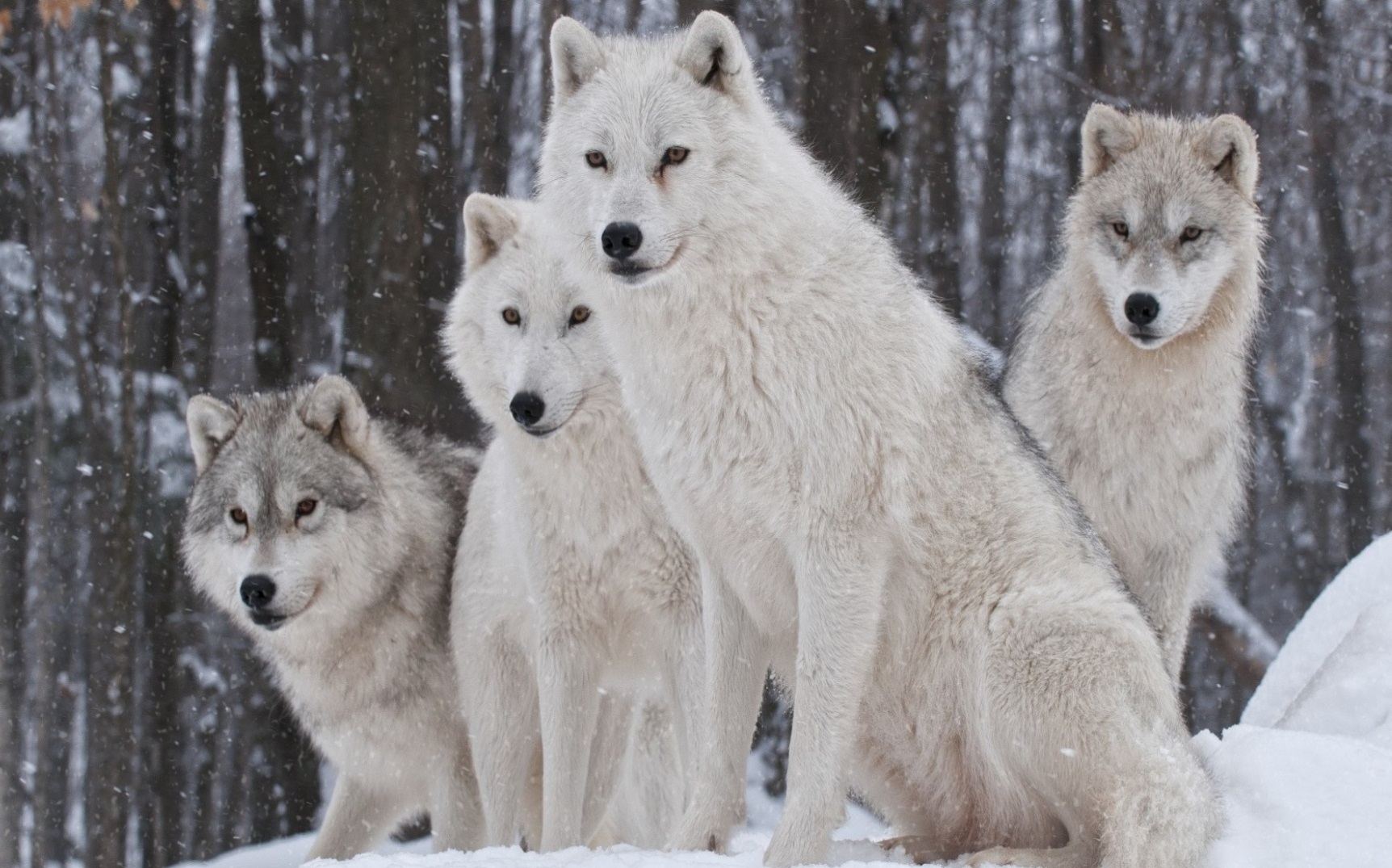 Полярный волк
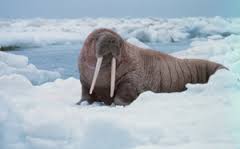 Два мощных имеет клыка,
Два ласта и два плавника,
Но этого дядю не трожь,
Прилёг отдохнуть толстый...(морж)
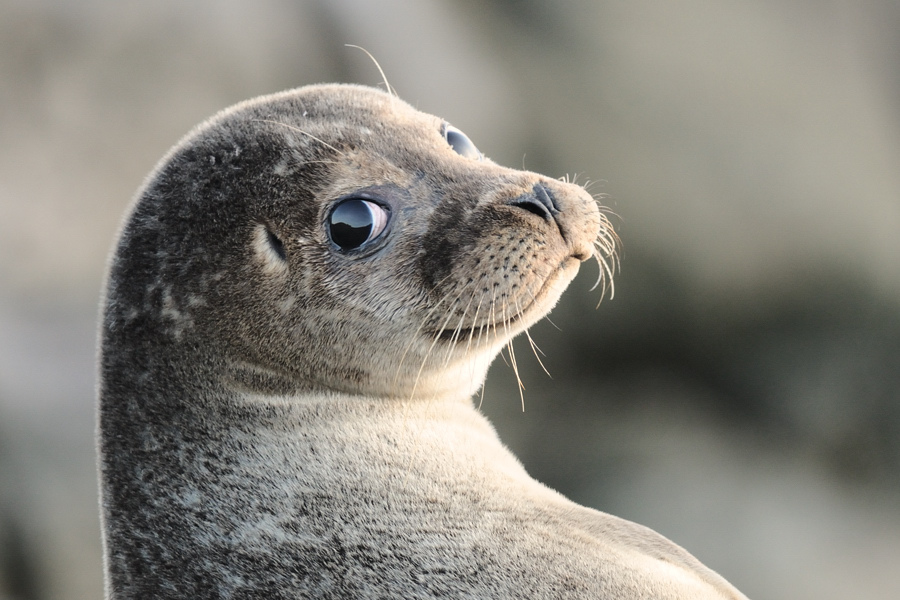 В холодной плавает воде отличный рыболов,
На льдине отдыхает, свершив большой улов,
И отдыхать ему не лень,
Рыбачил допоздна...(тюлень)
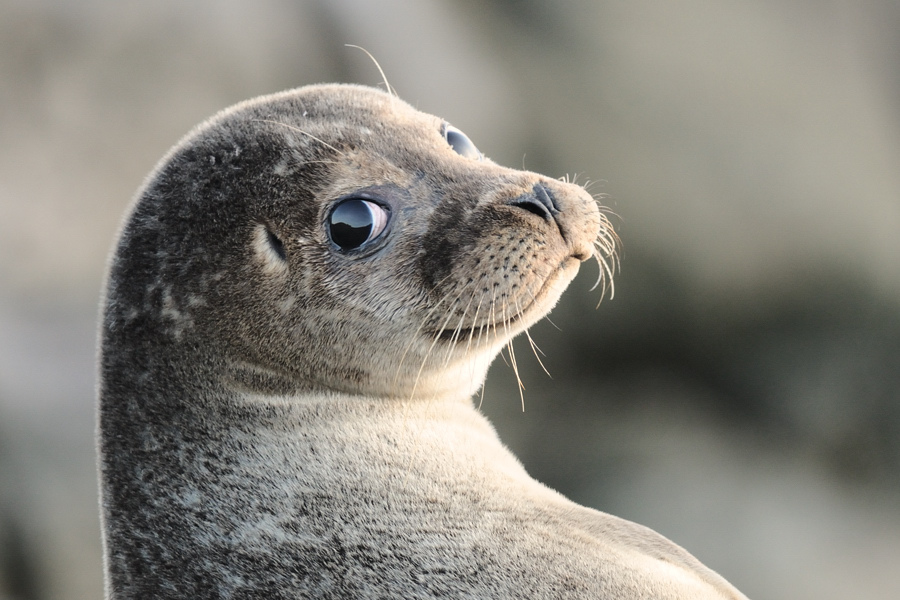 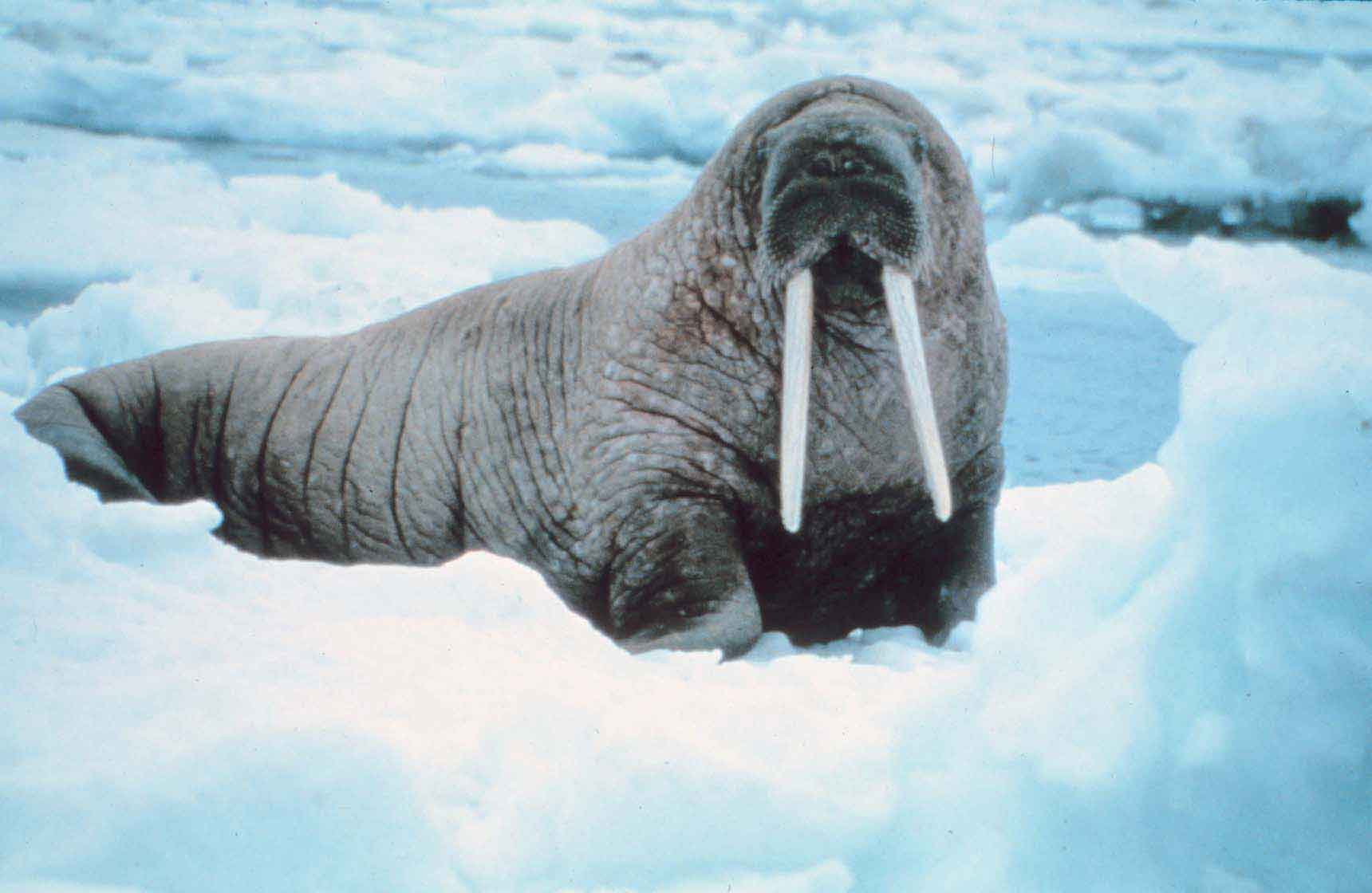 На полярном берегу
Все законы строгие.
Но морозы и пургу
Терпят ластоногие.
Хоть от края и до края
Ледяной суровый мир,
Но от холода спасает
Их подкожный толстый жир. (Тюлень, морж)
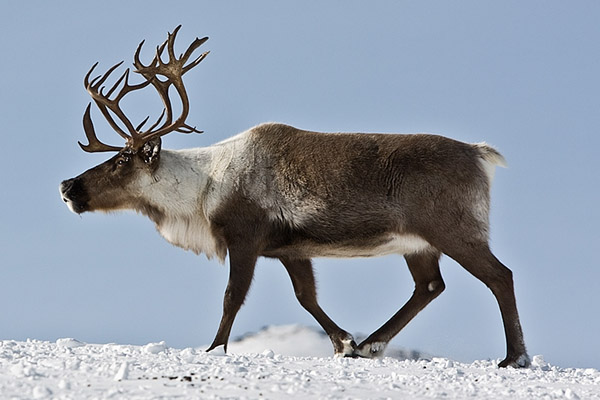 Он снег глубокий разгребает
И ягель вкусный добывает,
Копает он порой весь день
Полярный северный...(олень)
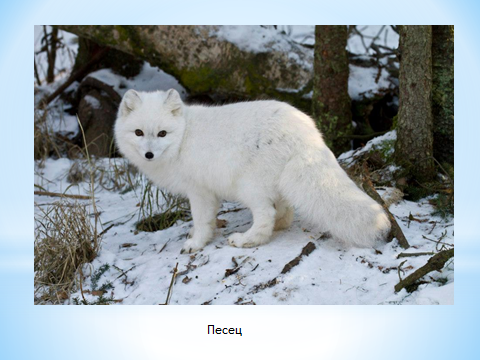 Мех серебрист. Мышей ловец.
С лисою схож, зовут...(песец)
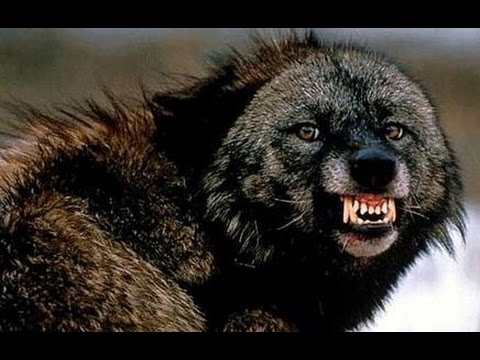 Крутые когти, мех густой.
Характер очень непростой.
И на врага нагонит страха
В серьёзной драке...(росомаха)
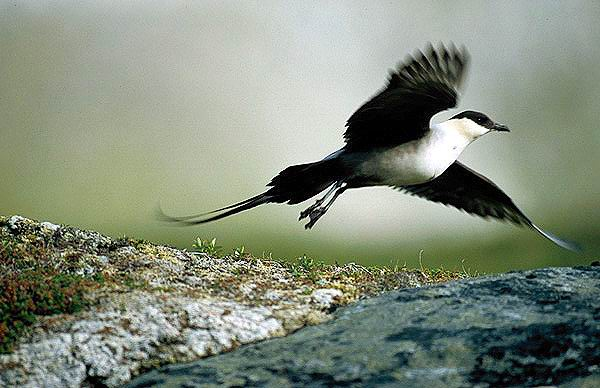 Из чаек известен полярный разбойник,
Гнездо разорит кровожадный...(поморник)
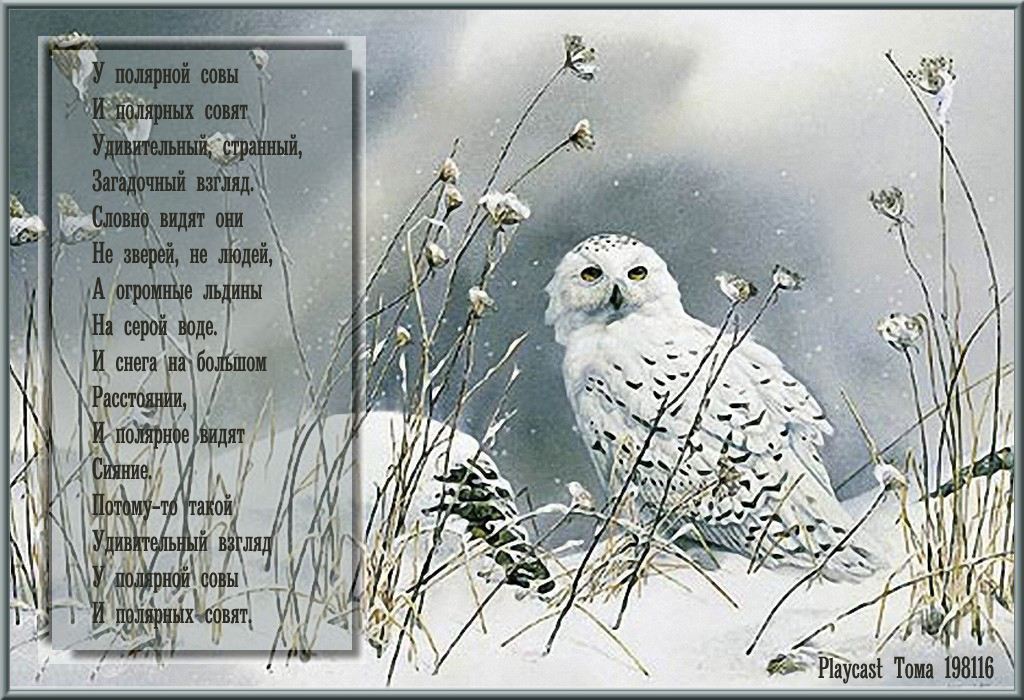 Полярная сова
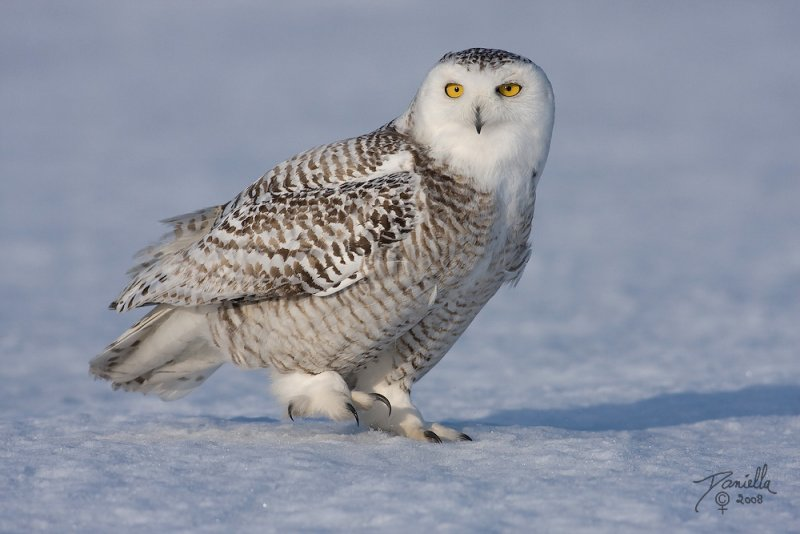 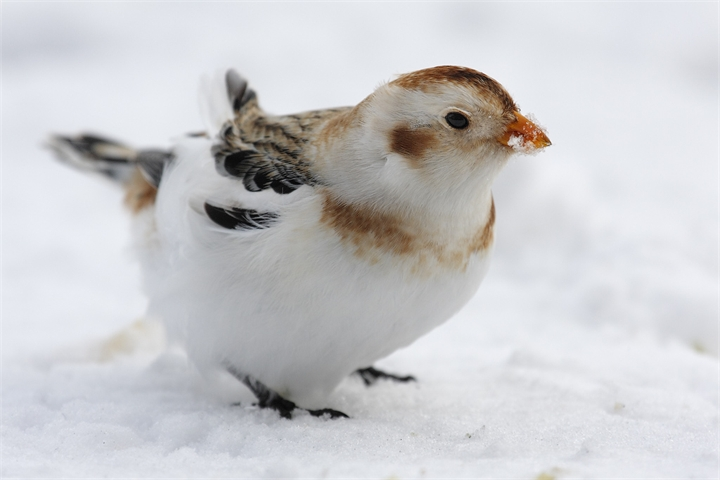 Пуночка
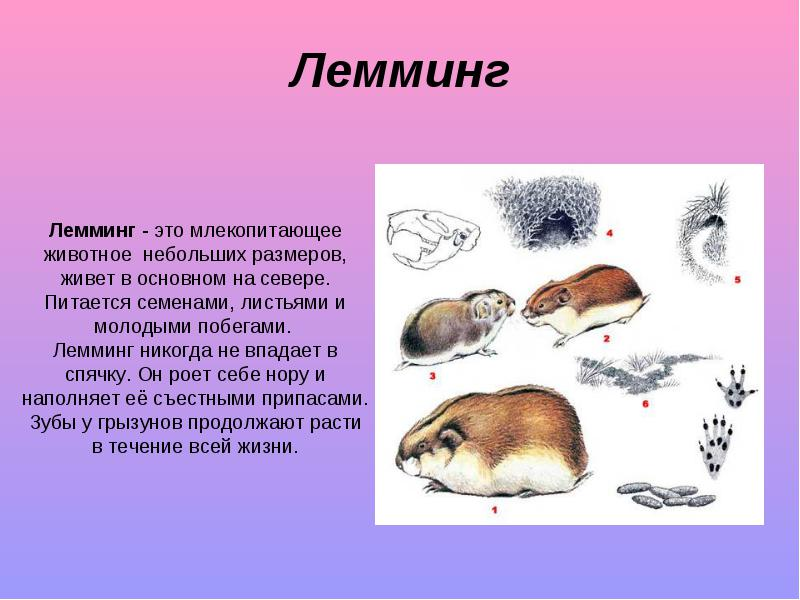 лемминг
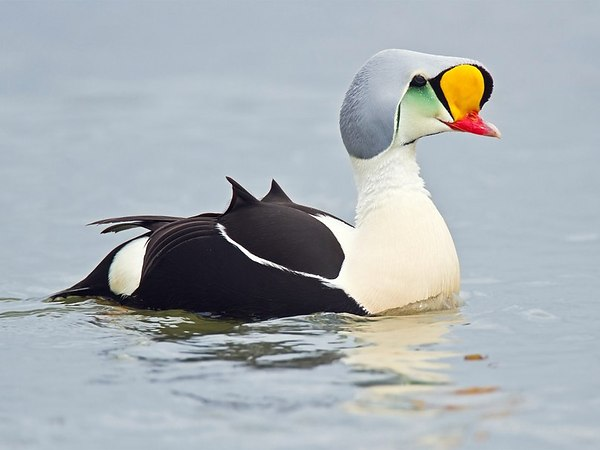 Гага- гребенушка
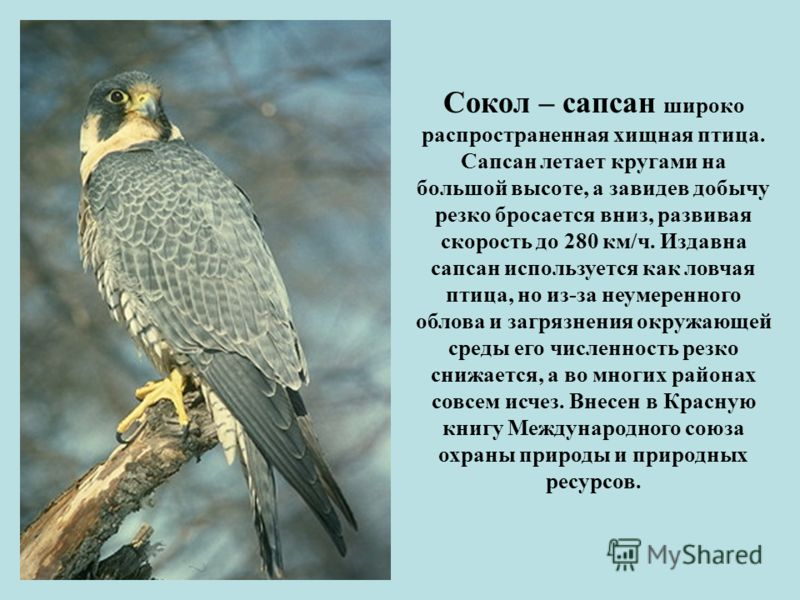 Сокол сапсан
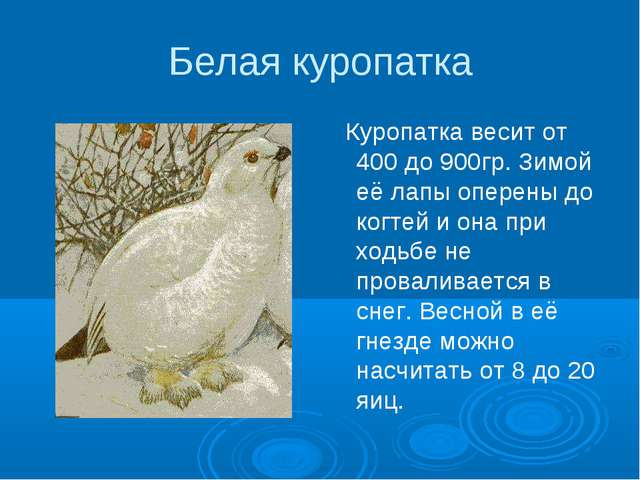 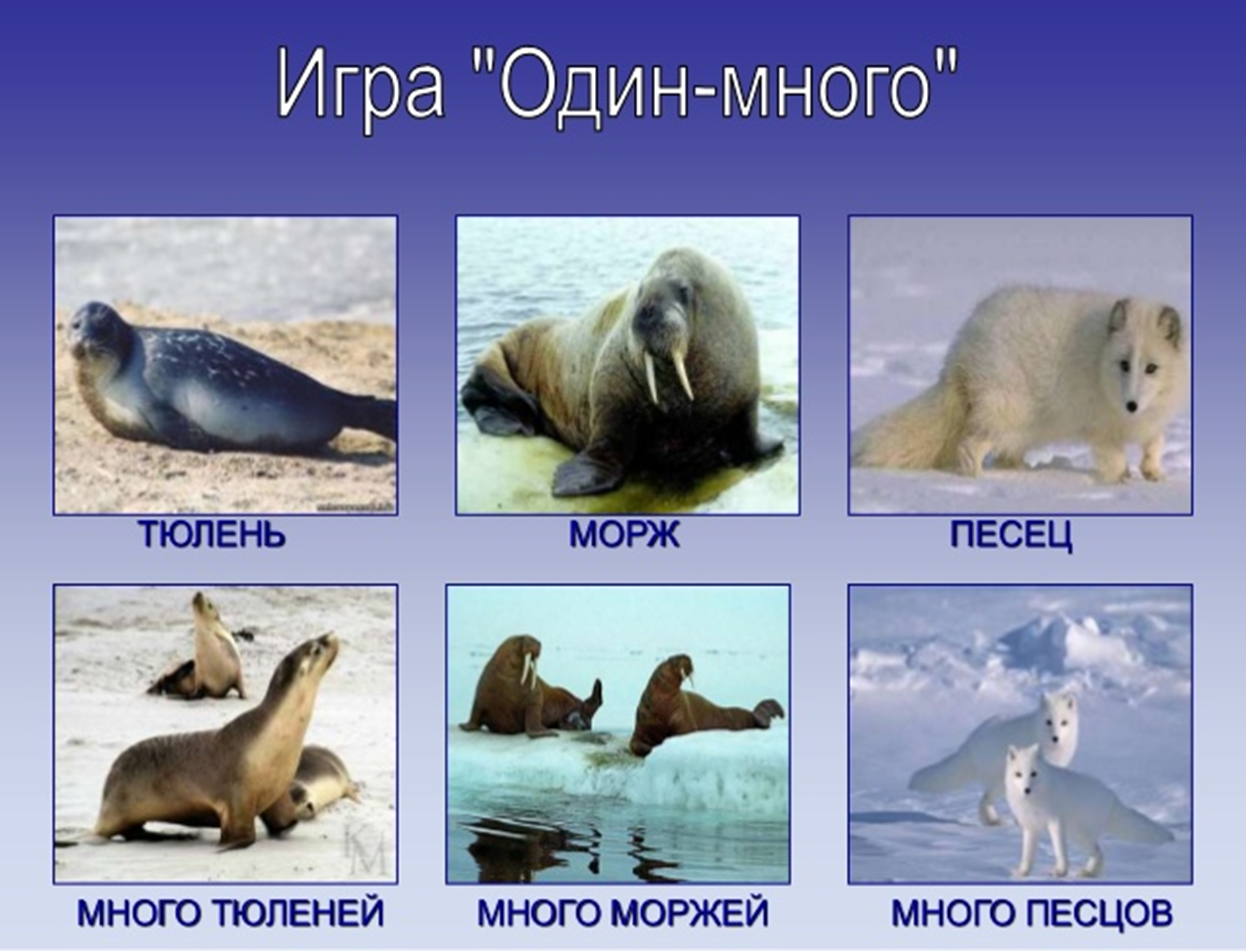 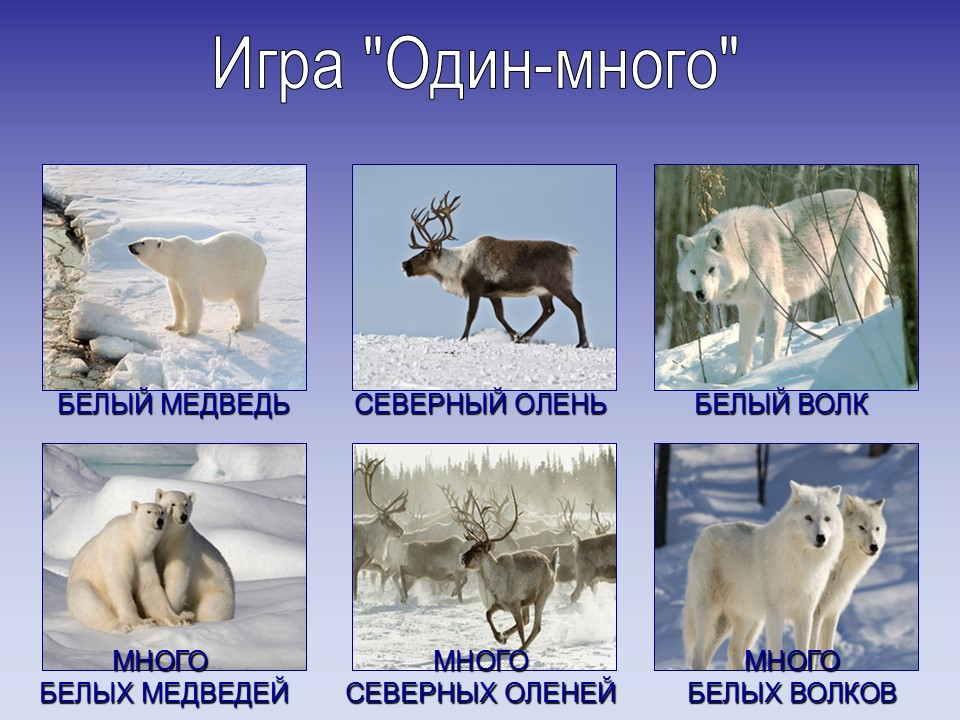 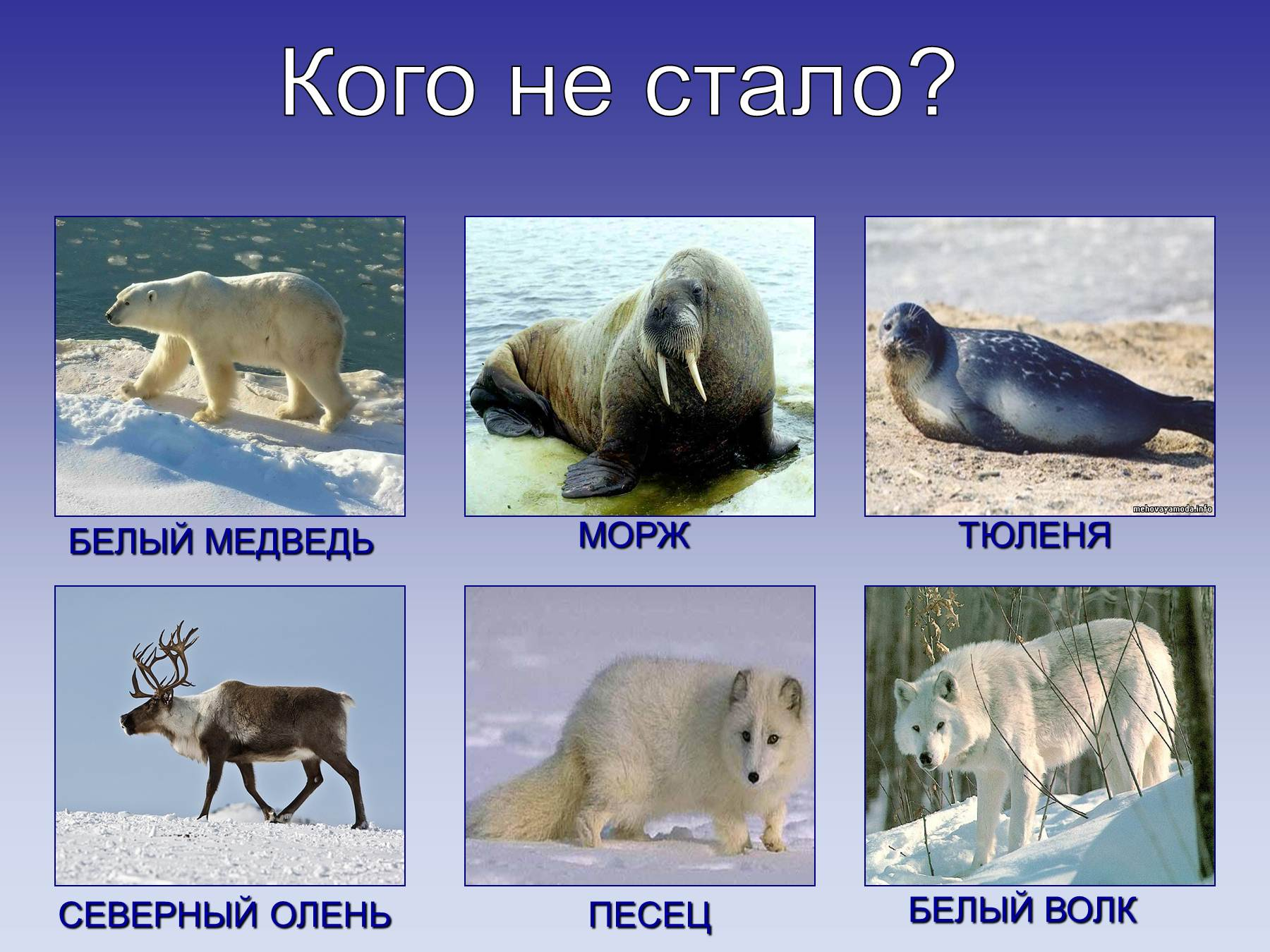 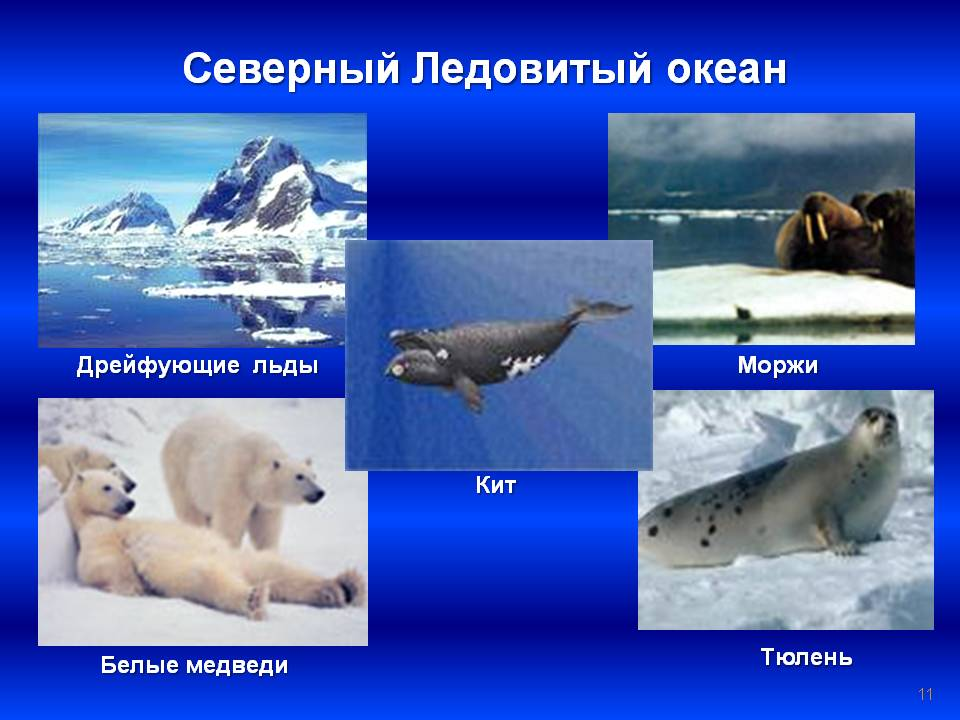 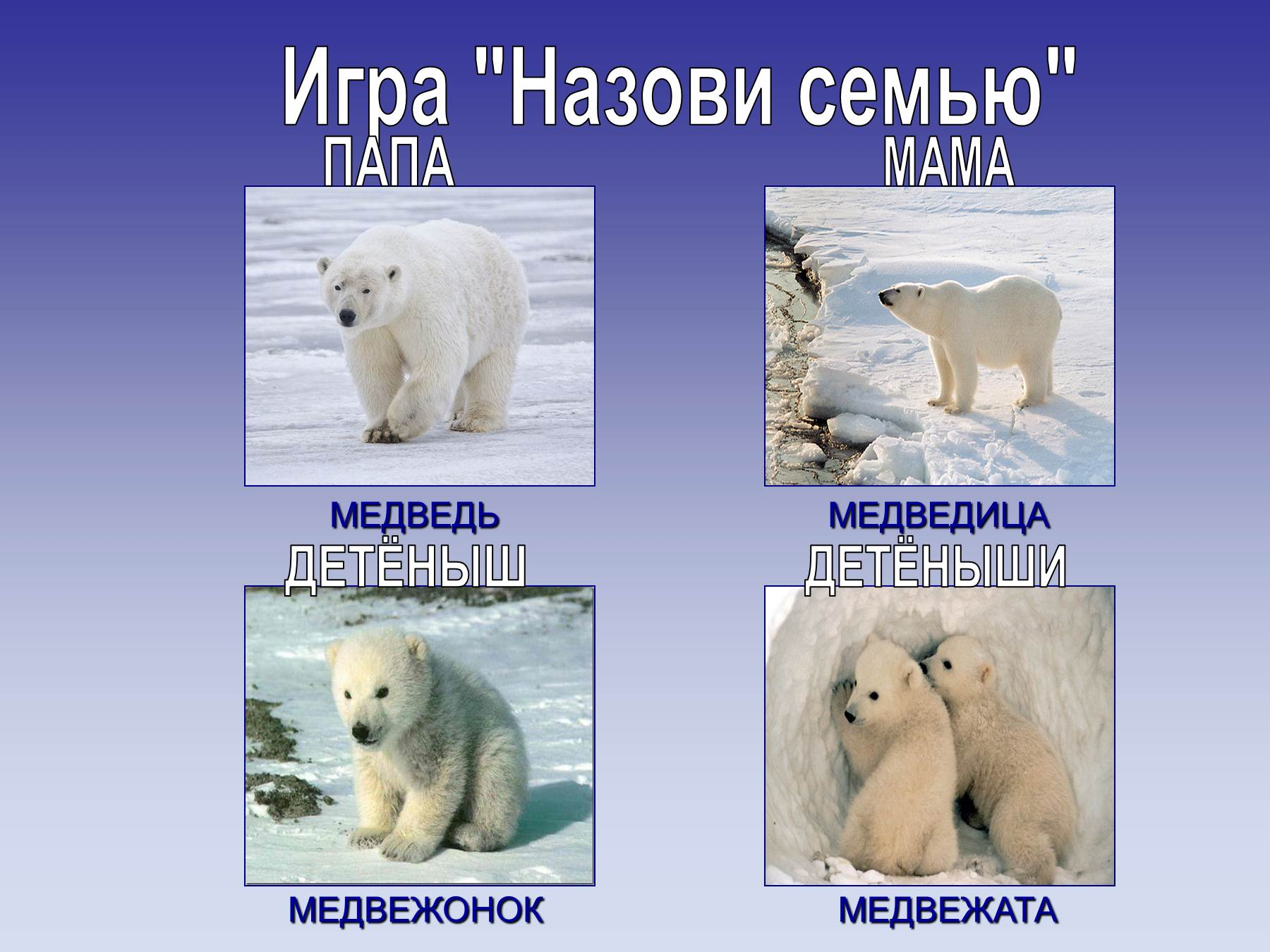 СПАСИБО ЗА ВНИМАНИЕ!